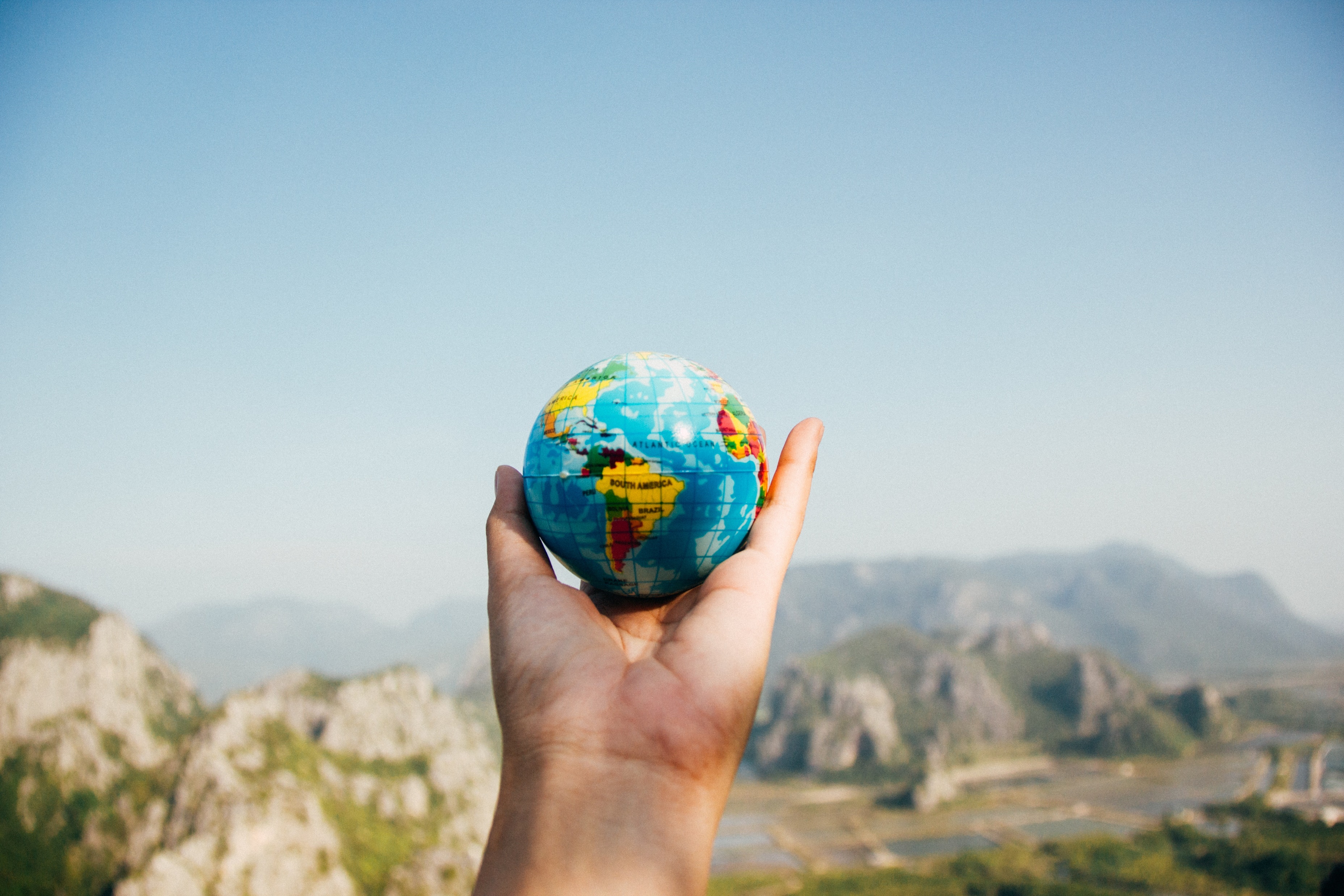 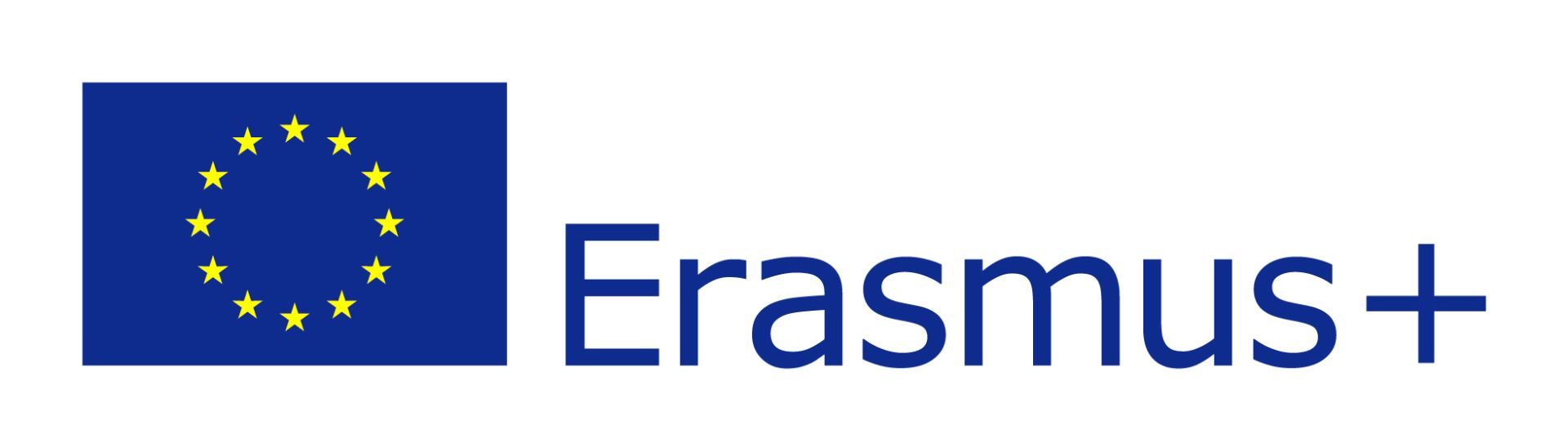 Bando Erasmus+ 2024/25

Incontro informativo

8 febbraio 2024
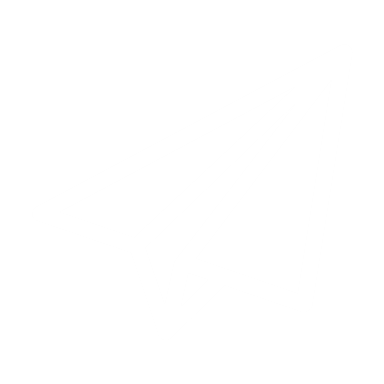 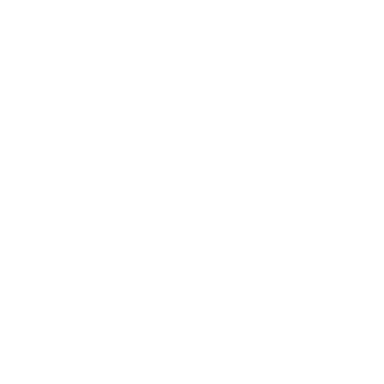 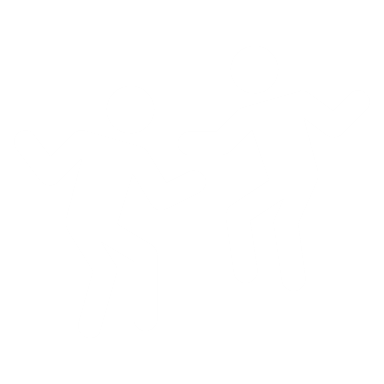 Ufficio Mobilità internazionale e per la Promozione Internazionale
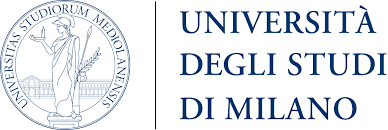 «Chi ha svolto un periodo di studio all’estero riconosciuto dal proprio corso di laurea ha maggiori probabilità di essere occupato rispetto a chi non ha mai svolto un soggiorno all’estero (+15,4%)»

Indagine AlmaLaurea sul Profilo dei Laureati 2022, p. 8
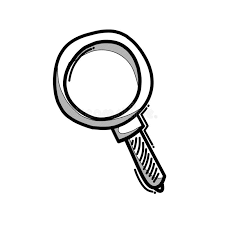 IL PROGRAMMA ERASMUS+
COSA? Esperienza di studio all’estero, riconosciuta all’interno del tuo percorso formativo UNIMI – Riconoscimento esami e crediti
PERCHE? Arricchimento culturale e  linguistico. Rendere competitivo il CV e agevolazione per l’ingresso nel mondo del lavoro
DOVE? In un paese europeo, presso una delle università partner di UNIMI
QUANDO/QUANTO? Anno accademico 24/25. A seconda della durata dell’accordo bilaterale, un semestre o un intero anno accademico. 12 mesi, tra studio e traineeship, per ogni ciclo di studi (24 mesi per CdL a ciclo unico). Minimo 2, massimo 12 mesi per anno accademico. Tutte le mobilità devono concludersi entro il 31 luglio 2025.
CHI? Studenti non oltre il primo anno fuori corso alla candidatura per lo stesso ciclo di studio (o entro i due anni fuori corso della triennale selezionando esclusivamente la partenza in magistrale), regolarmente iscritti all’a.a. 24/25 
SUPPORTO ECONOMICO? Borsa Erasmus+ in base al paese di destinazione ed eventuale contributo integrativo in base all’ISEE 
COME? Domanda online, dal 9 al 29 febbraio ore 13:00. Non aspettate l’ultimo giorno!
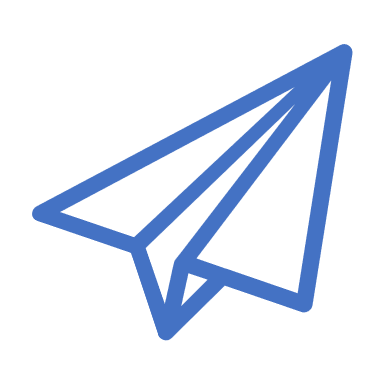 SCADENZE
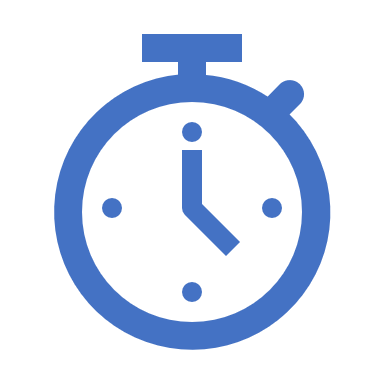 SCADENZA PRESENTAZIONE DELLA DOMANDA ONLINE

29 FEBBRAIO 2024, ORE 13:00

LE DOMANDE NON FINALIZZATE ENTRO LA SCADENZA NON SARANNO PRESE IN CONSIDERAZIONE

Invia la tua domanda con LARGO anticipo!
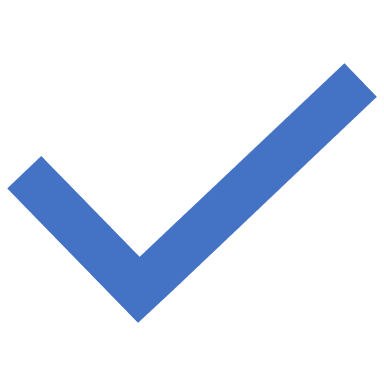 Sostegno economico
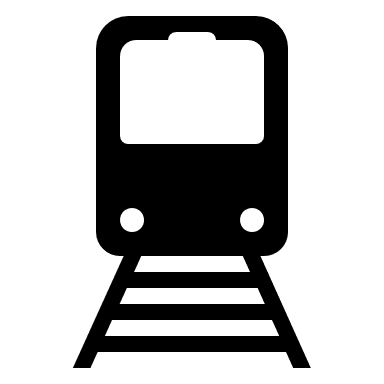 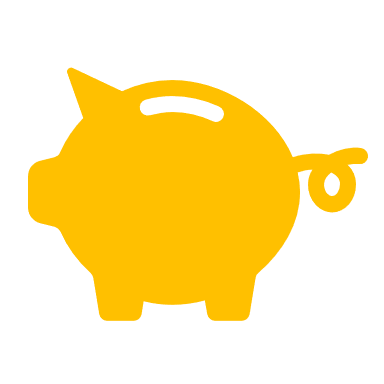 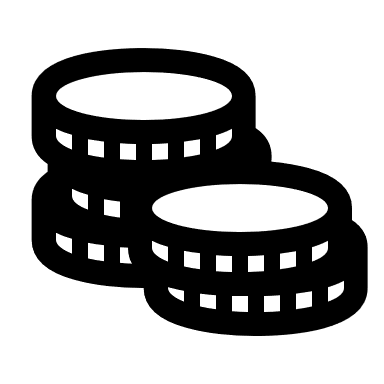 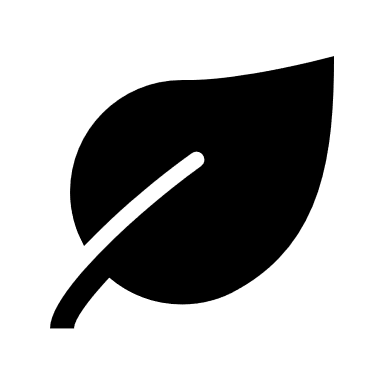 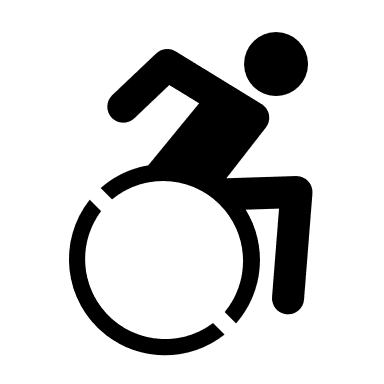 Dove trovare il materiale e tutte le informazioni
Bando Erasmus Studio 2024/2025 | Università degli Studi di Milano Statale (unimi.it)
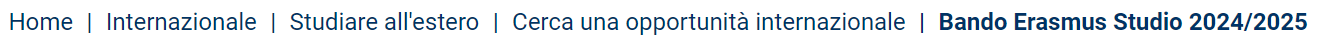 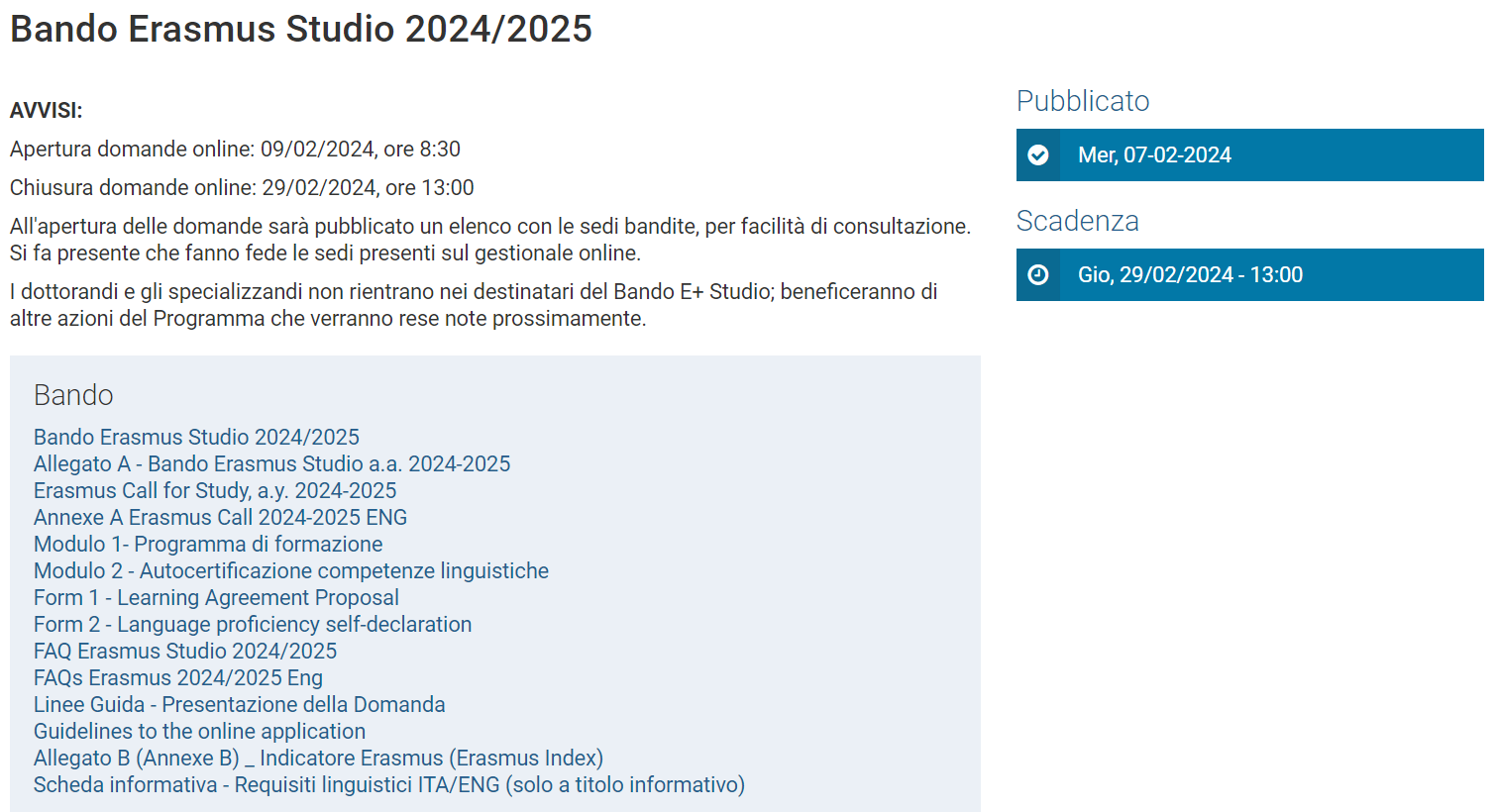 Trovi:
Bando
Allegato A
Modulo 1
Modulo 2
Faq
Linee guida
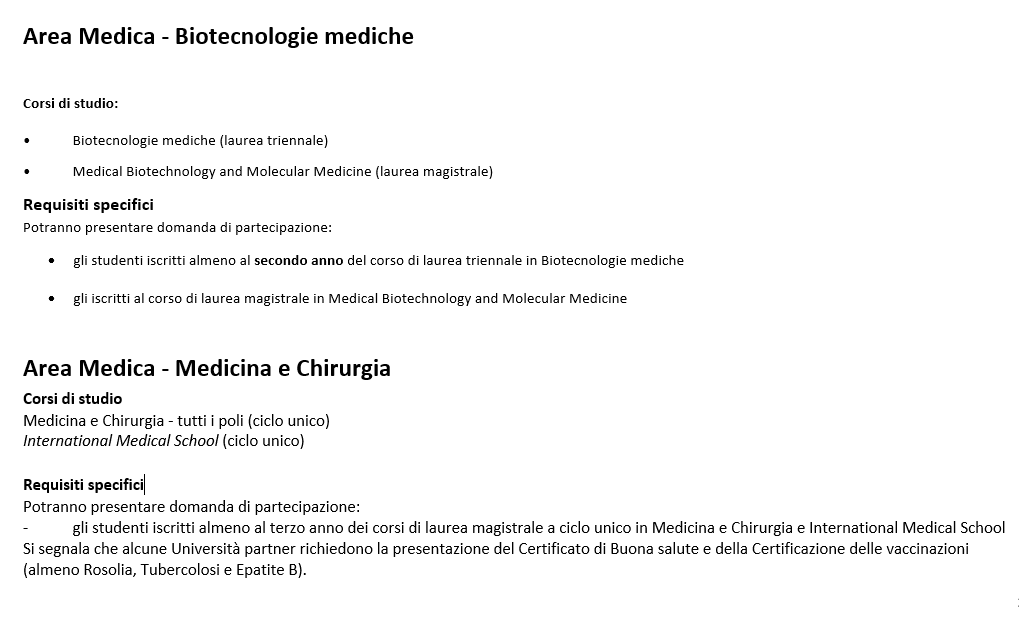 L’Allegato A
Tutti i requisiti per corsi di studio e i criteri di selezione
GLI ALLEGATI OBBLIGATORI ALLA DOMANDA
Il requisito linguistico
Necessario essere in possesso del livello minimo A2 nella lingua di lavoro utilizzata presso l’università ospitante.
Come posso sapere qual è la lingua di lavoro utilizzata? Necessario visitare i siti web delle università di tuo interesse e verificare la loro offerta formativa
Tutti gli studenti devono presentare una certificazione riconosciuta dall’Ateneo/attestato SLAM/screenshot della carriera dove compare espressamente il livello ottenuto
Eccezione: Studenti afferenti alle aree di Mediazione, Veterinaria, Lingue ( Modulo 2: Autocertificazione competenze linguistiche + verifica al colloquio)
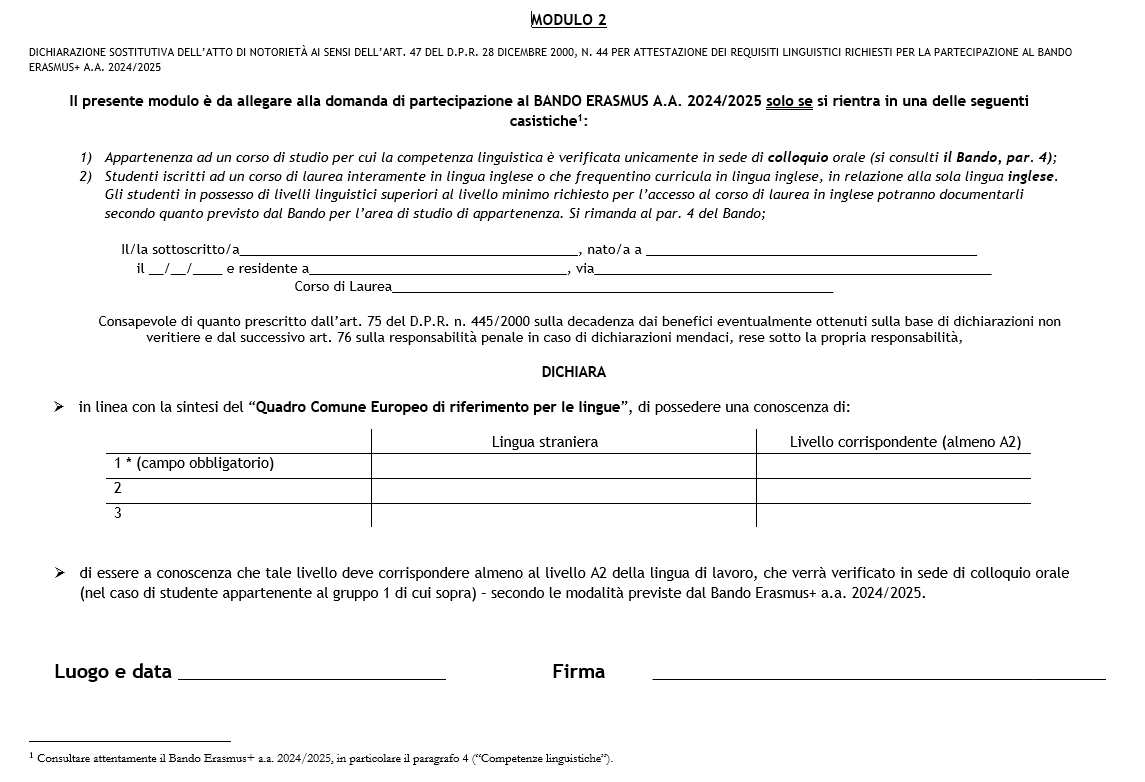 Autocertificazione competenze linguistiche (Modulo 2)
Solo per Mediazione, Veterinaria, Lingue + iscritti ad un corso di laurea interamente in lingua inglese
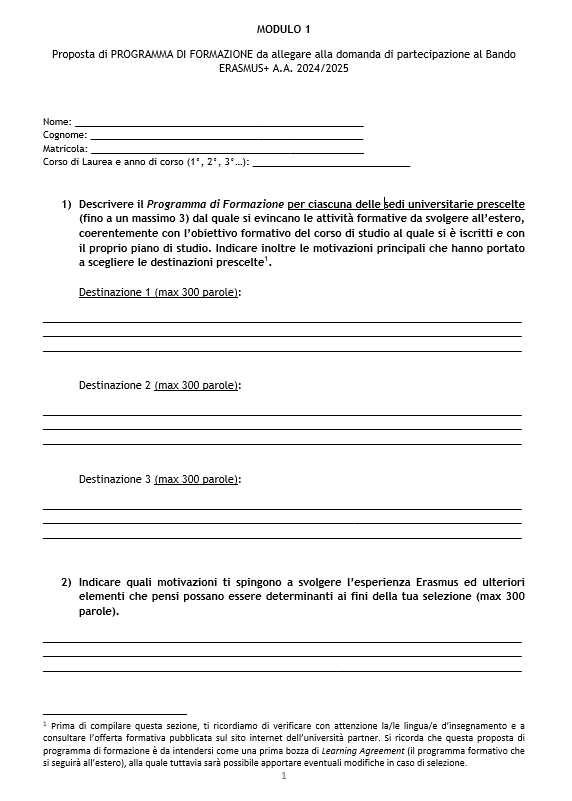 Il programma di formazione (Modulo 1)
Attività da svolgere all’estero e motivazioni

1 trimestre: circa 20 ECTS (1 ECTS=1CFU)
1 semestre: circa 30 ECTS
1 anno accademico: circa 60 ECTS
CV E CARRIERA PREGRESSA (in un unico documento)
Studenti di triennale?  scaricare autocertificazione carriera triennale da UNIMIA

Studenti di magistrale/altro ateneo?  scaricare autocertificazione carriera magistrale da UNIMIA + riepilogo precedenti studi con voto di laurea (da UNIMIA, se triennale Unimi)
DOVE PRESENTARE DOMANDA
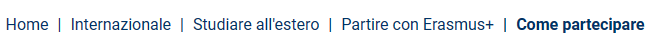 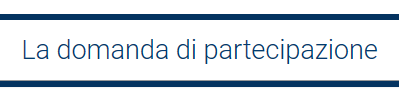 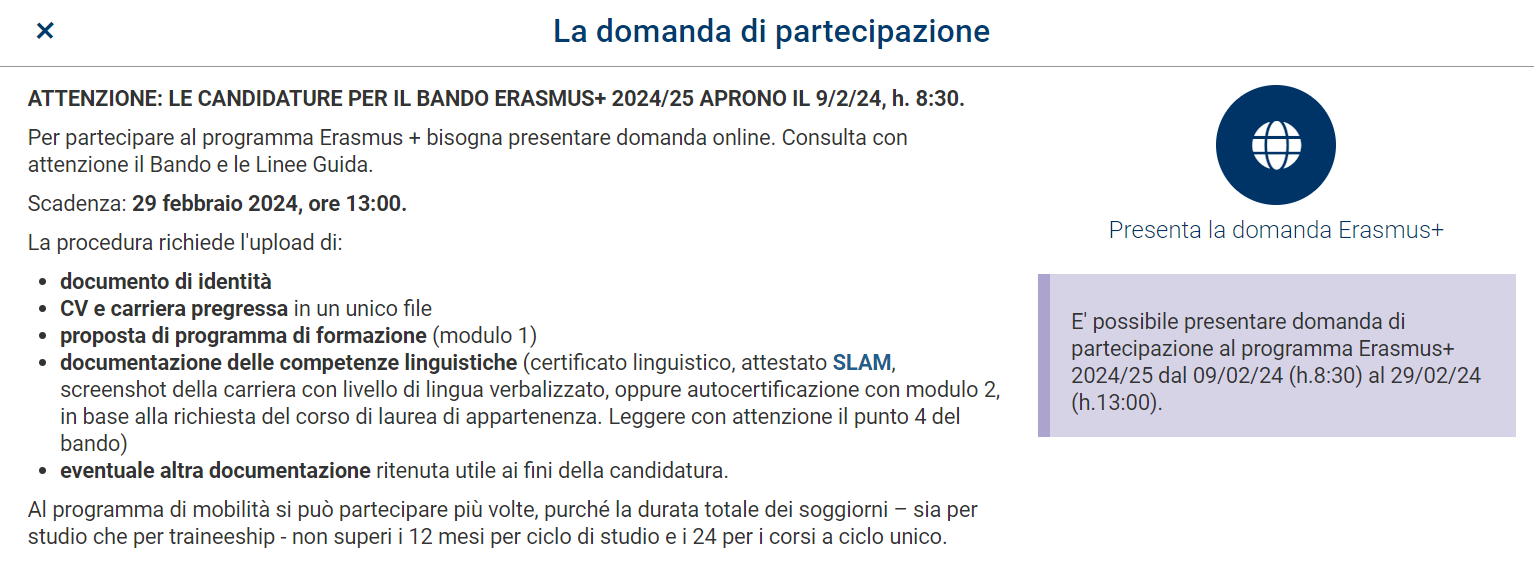 LA PROCEDURA DI SELEZIONE
PUNTEGGIO TOTALE (Max. 30 punti)
=
Valutazione candidatura (con eventuale colloquio, se previsto dal Bando)
+
Indicatore Erasmus
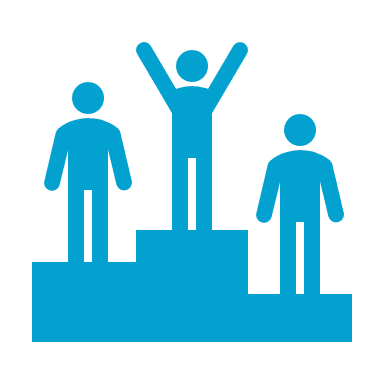 1. VALUTAZIONE DELLA CANDIDATURA
Min. 3 punti - Max. 15 punti.
L’INDICATORE ERASMUS
Valore calcolato in riferimento all’anno di iscrizione, tenendo conto della media dei voti riportata e dei crediti acquisiti.

Saranno presi in considerazione gli esami sostenuti e registrati in carriera entro il 29/02/2024. NO PARZIALI!

L’indicatore è ricondotto su base 15.
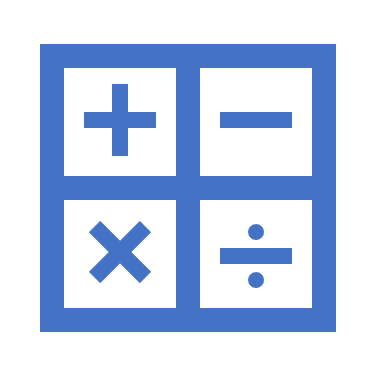 COLLOQUI (se previsti)
I colloqui si svolgeranno tra l’11 e il 15 marzo 2024.
La data e la sede delle selezioni verranno rese note, con almeno 10 giorni di anticipo, alla pagina


 Si ricorda di controllare regolarmente la pagina.
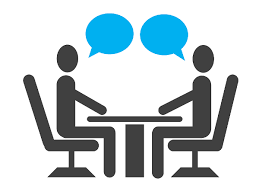 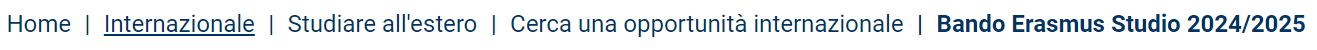 ESITI
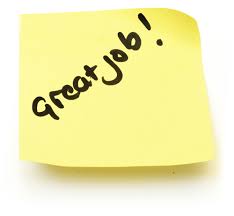 Pubblicati entro il 5 aprile 2024 alla pagina

ATTENZIONE!!!!!! Gli studenti idonei assegnati ad una delle tre sedi indicate dovranno esprimere l’accettazione o la rinuncia alla mobilità entro 5 giorni lavorativi dalla data successiva alla pubblicazione degli esiti, accedendo al link https://studente.unimi.it/erasmus-domanda/login
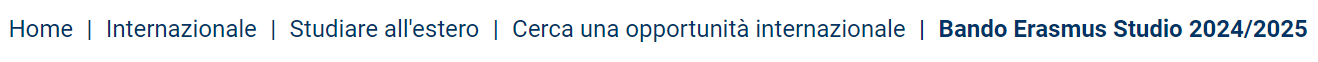 SUBENTRI
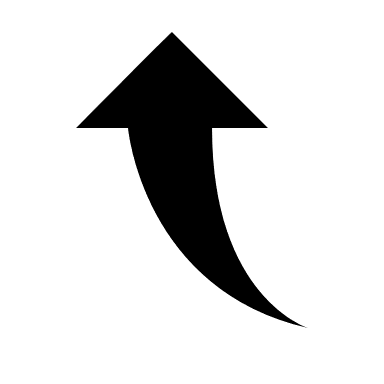 Gli studenti idonei non assegnati ad una sede sono collocati in posizione di riserva per tutte le destinazioni per cui hanno ottenuto l’idoneità.
Alla chiusura della prima finestra di accettazione/rinuncia, il sistema procederà ad una nuova assegnazione delle sedi resesi disponibili e all’apertura di una seconda finestra di accettazione/rinuncia, le cui date verranno rese note agli studenti selezionati.
Il subentro degli studenti collocati in posizione di riserva potrà essere effettuato fino al giorno 16 luglio 2024.
Lo studente prescelto che rinunci alla sede presso la quale è stato selezionato non può essere riconsiderato per la sua seconda o terza sede.
Lo studente in posizione di riserva che rinunci a subentrare per una sede per la quale aveva presentato domanda non potrà essere riconsiderato per le altre sedi per cui si è candidato.
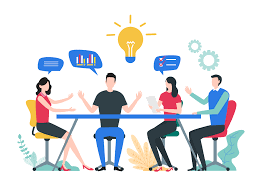 Incontri informativi per area
Molte Commissioni hanno organizzato degli incontri informativi rivolti ai propri studenti, per definire meglio alcuni aspetti legati alla didattica dell’Erasmus o approfondire dettagli sul requisito linguistico, sul programma di formazione o sulle sedi
Per verificare se è stato organizzato anche un incontro specifico per il tuo corso di studio/area, consulta questa pagina:
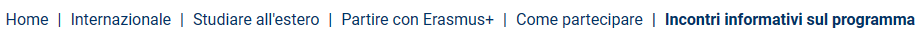 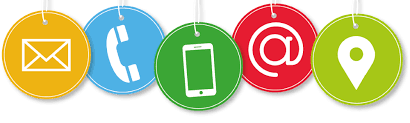 CONTATTI
PER LA DIDATTICA 




UFFICIO MOBILITA’ INTERNAZIONALE
(domande di carattere amministrativo)
Informastudenti > INTER Erasmus Studio > Bando e Selezioni
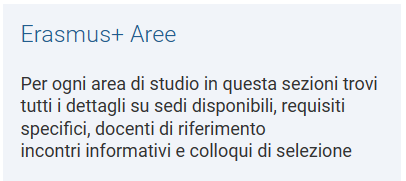 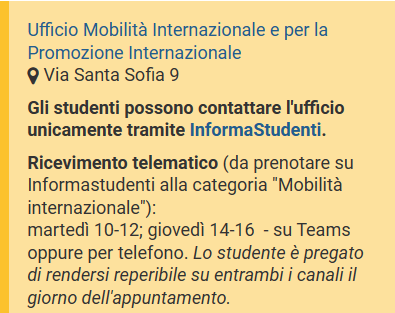